CSC271 Database Systems
Lecture # 7
Summary: Previous Lecture
Relational keys
Integrity constraints
Views
The Relational Algebra and Relational Calculus
Chapter 4
Introduction
Relational algebra and relational calculus are formal languages associated with the relational model
Informally, relational algebra is a (high-level) procedural language and relational calculus a non-procedural language
However, formally both are equivalent to one another
A language that produces a relation that can be derived using relational calculus is said to be relationally complete
Relational Algebra
Relational algebra operations work on one or more relations to define another relation without changing the original relations
Both operands and results are relations, so output from one operation can become input to another operation
Allows expressions to be nested, just as in arithmetic is called closure property
Relational Algebra Operations
Five basic operations in relational algebra:
Selection, Projection, Cartesian product, Union,  and Set Difference
These perform most of the data retrieval operations needed
Also have Join, Intersection, and Division operations, which can be expressed in terms of five basic operations
Unary vs. binary operations
Relational Algebra Operations..
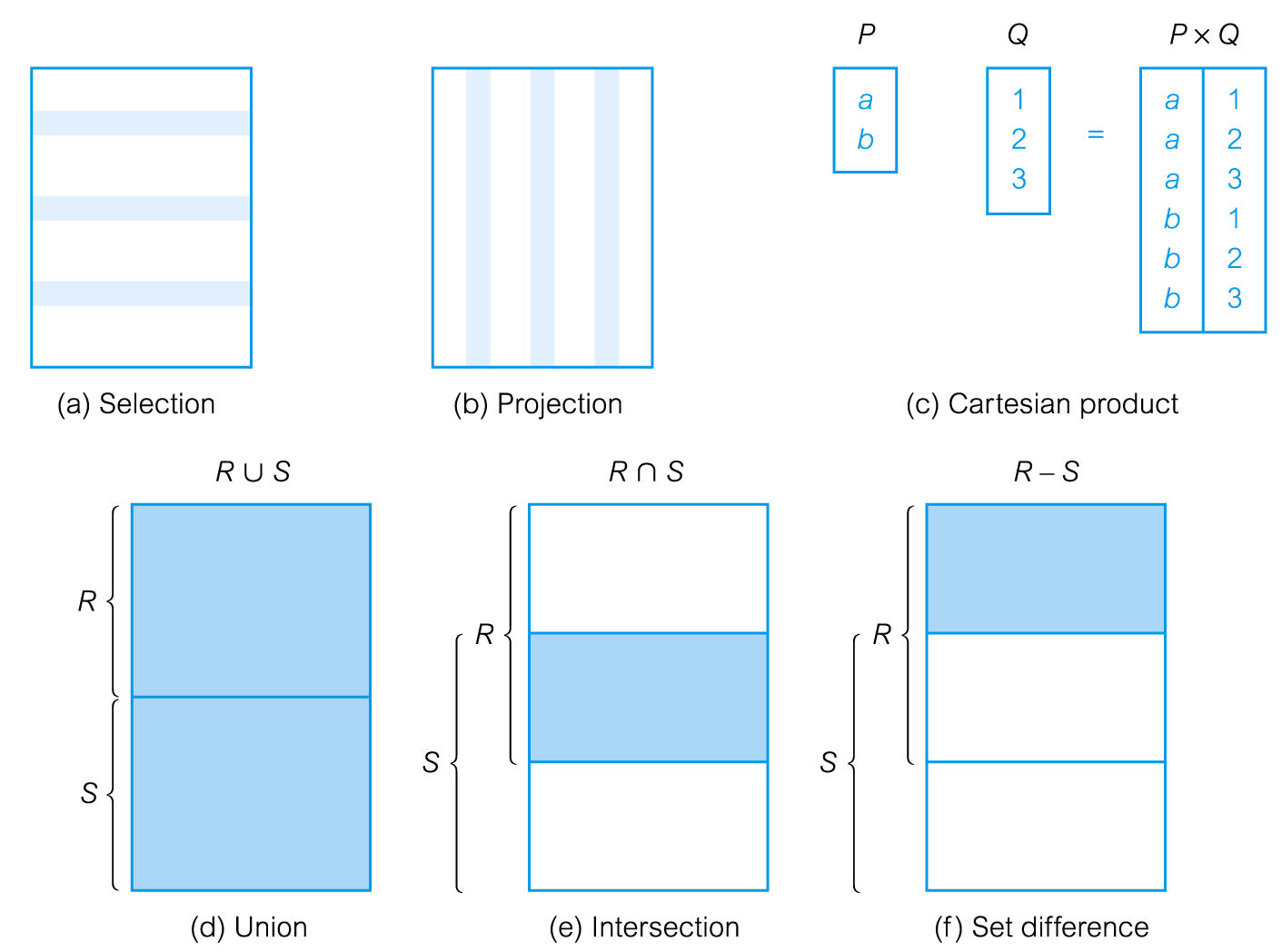 Relational Algebra Operations..
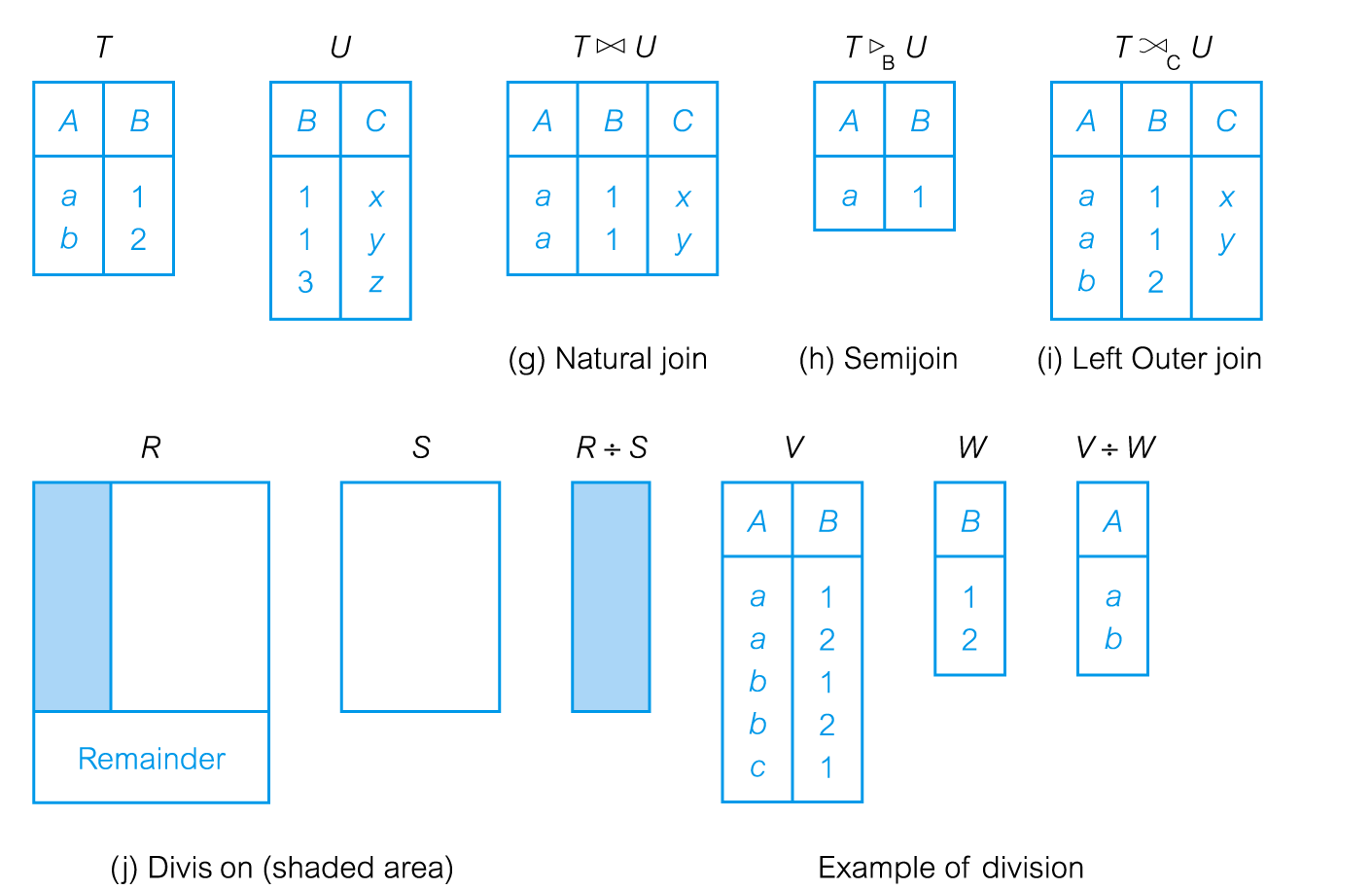 Instance of Sample Database
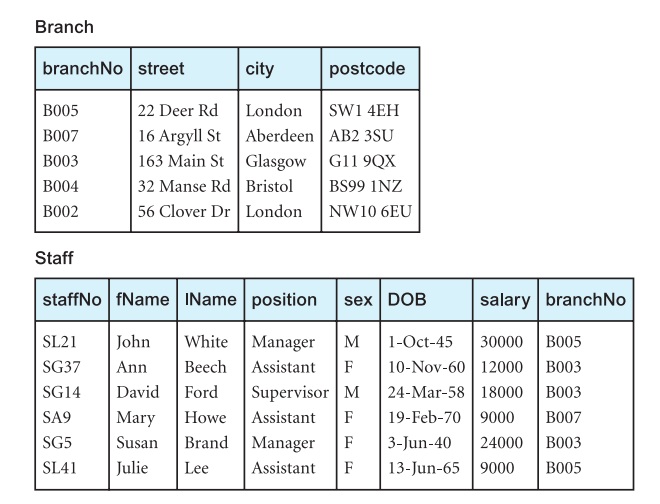 Instance of Sample Database
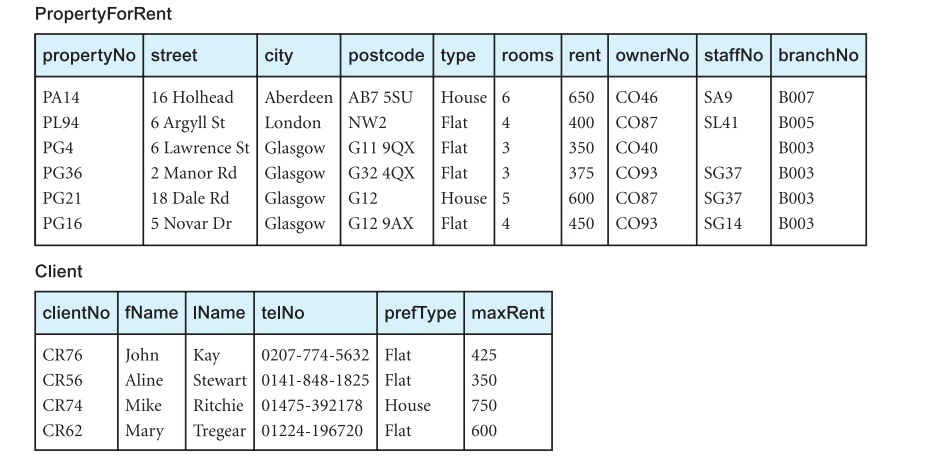 Instance of Sample Database
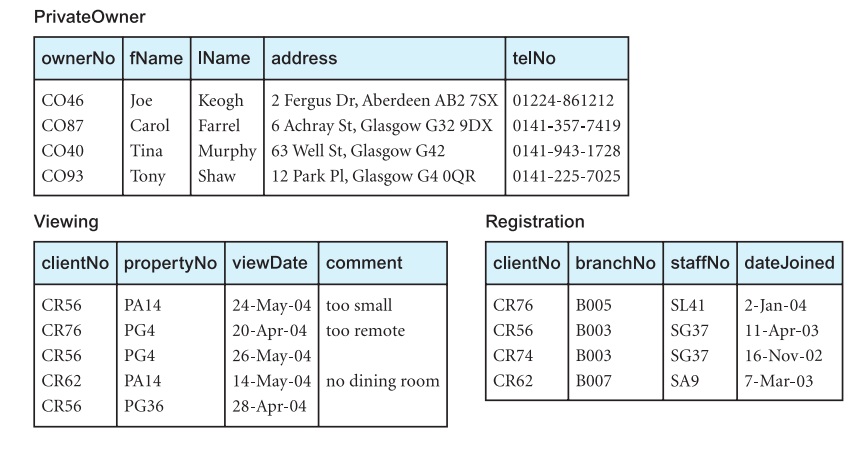 Selection (Restriction)
predicate (R)
Works on a single relation R and defines a relation that contains only those tuples (rows) of R that satisfy the specified condition (predicate)
More complex predicate can be generated using the logical operators ∧ (AND),∨ (OR) and ~ (NOT)
Example: Selection (Restriction)
List all staff with a salary greater than £10,000

	salary > 10000 (Staff)
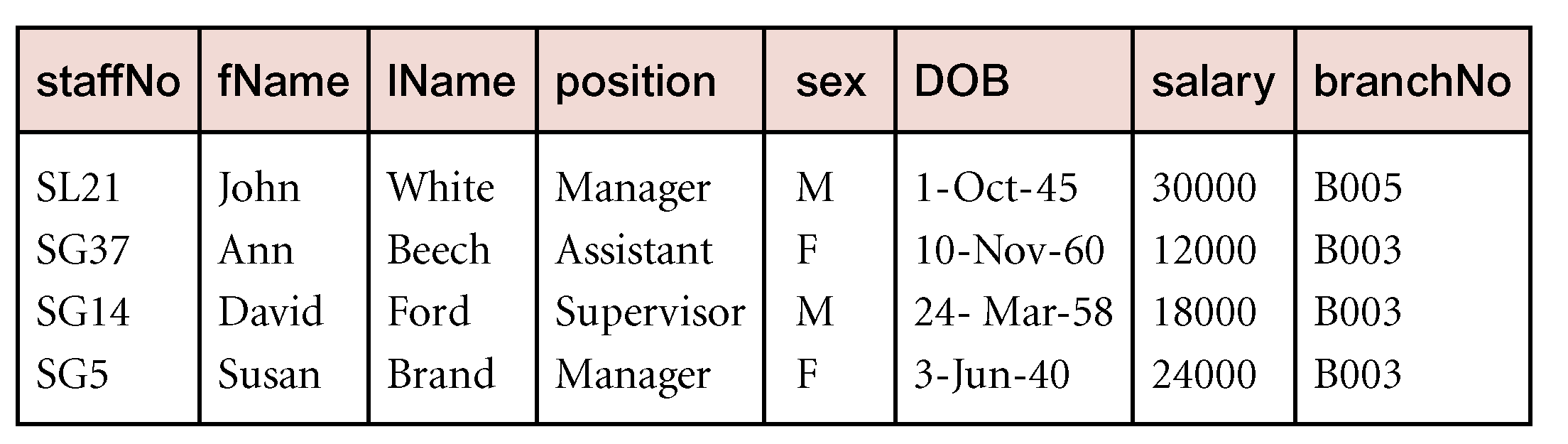 Projection
a1, a2. . . , an(R)
Works on a single relation R and defines a relation that contains a vertical subset of R, extracting the values of specified attributes and eliminating duplicates
Example: Projection
Produce a list of salaries for all staff, showing only  staffNo, fName, lName, and salary details
     ΠstaffNo, fName, lName, salary(Staff)
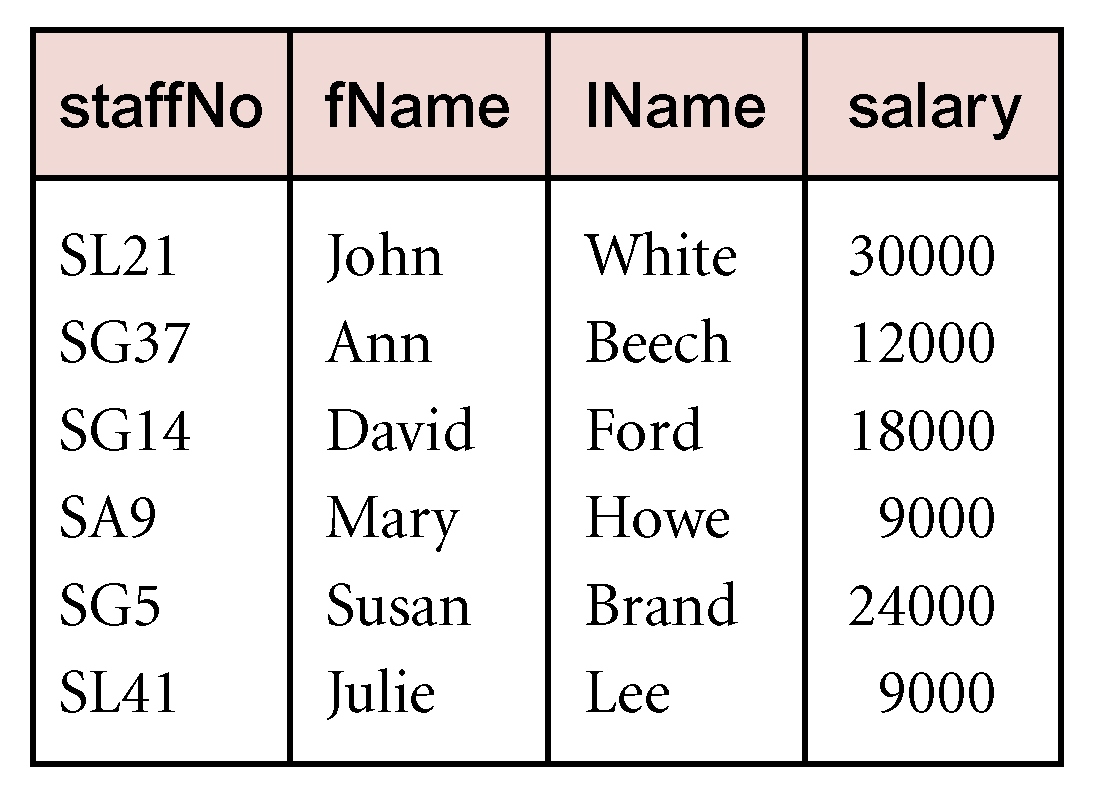 Union
R  S
Union of two relations R and S defines a relation that contains all the tuples of R, or S, or both R and S, duplicate tuples being eliminated
 R and S must be union-compatible
If R and S have I and J tuples, respectively, union is obtained by concatenating them into one relation with a maximum of (I + J) tuples
Example: Union
List all cities where there is either a branch ofﬁce or a property for rent
Πcity(Branch)  ∪  Πcity(PropertyForRent)
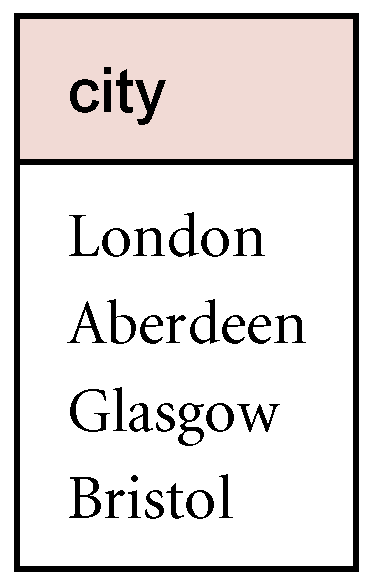 Set Difference
R – S
Defines a relation consisting of the tuples that are in relation R, but not in S 
R and S must be union-compatible
Example: Set Difference
List all cities where there is a branch ofﬁce but no  properties for rent
Πcity(Branch)  -  Πcity(PropertyForRent)
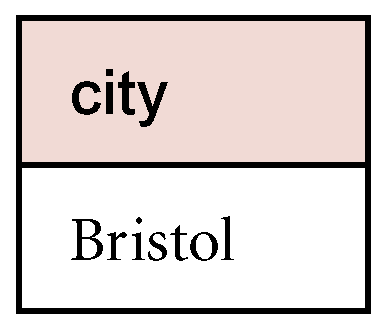 Intersection
R  S
Defines a relation consisting of the set of all tuples that are in both R and S
R and S must be union-compatible
Expressed using basic operations:
	R  S = R – (R – S)
Example: Intersection
List all cities where there is both a branch office and at least one property for rent 
	Πcity(Branch) ∩ Πcity(PropertyForRent)
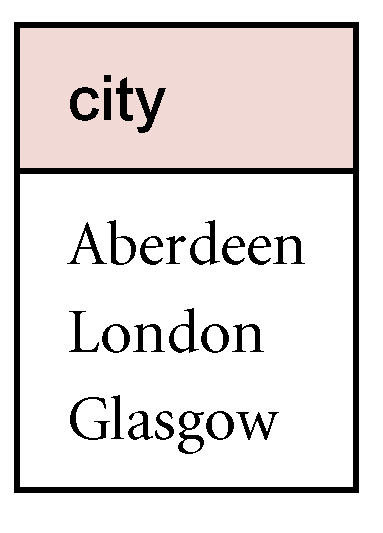 Summary
Relation algebra and operations
Selection (Restriction), projection
Union, set difference, intersection
References
All the material (slides, diagrams etc.) presented in this lecture is taken (with modifications) from the Pearson Education website :
http://www.booksites.net/connbegg